疫情防控常态化的医疗管理重点工作
自治区卫生健康委员会医政医管局

2021年5月
持续做好常态化疫情防控
1
目录
医疗机构设置规划
2
分级诊疗体系建设
3
促进合理医疗检查
4
公立医院高质量发展与绩效考核
5
一
持续做好常态化疫情防控
持续做好常态化疫情防控
持续做好以下工作
继续做好疫苗接种的医疗保障工作
继续做好医疗机构防控工作，不能松懈，目前外防输入、内防反弹仍然压力很大，境外和国内本土的情况依然不容乐观
（辽宁省营口市召开疫情防控新闻发布会，确定盖州市陈屯镇杨店村，鲅鱼圈区熊岳镇
宜城社区、和平社区等9地为中风险地区。同一天，安徽省六安市疫情应急综合指挥部发布
通告，确定金安区浙东商贸城、裕安区百川明庭小区、肥西县上派镇卫星社区金云国际商住
楼共3地为中风险地区。）
二
医疗机构设置规划
医疗机构设置规划
积极推进《“十四五”医疗机构设置规划》制定工作
目前，根据《基本医疗卫生与健康促进法》《医疗机构管理条例》《“十四五”医疗卫生服务体系规划》等规定，国家委正积极推进《“十四五”医疗机构设置规划指导原则》制定工作。围绕医疗服务高质量发展和优质医疗资源扩容。
自治区将在盟市的规划基础上积极推进《“十四五”医疗机构设置规划》制定
盟市需及早准备
三
分级诊疗体系建设
分级诊疗体系建设·工作现状
家庭医生签约服务
试点推进成效显著
全区开展家庭医生签约服务工作，整体签约率60%、重点人群签约率达65%的目标 。
医联体建设
分级诊疗试点
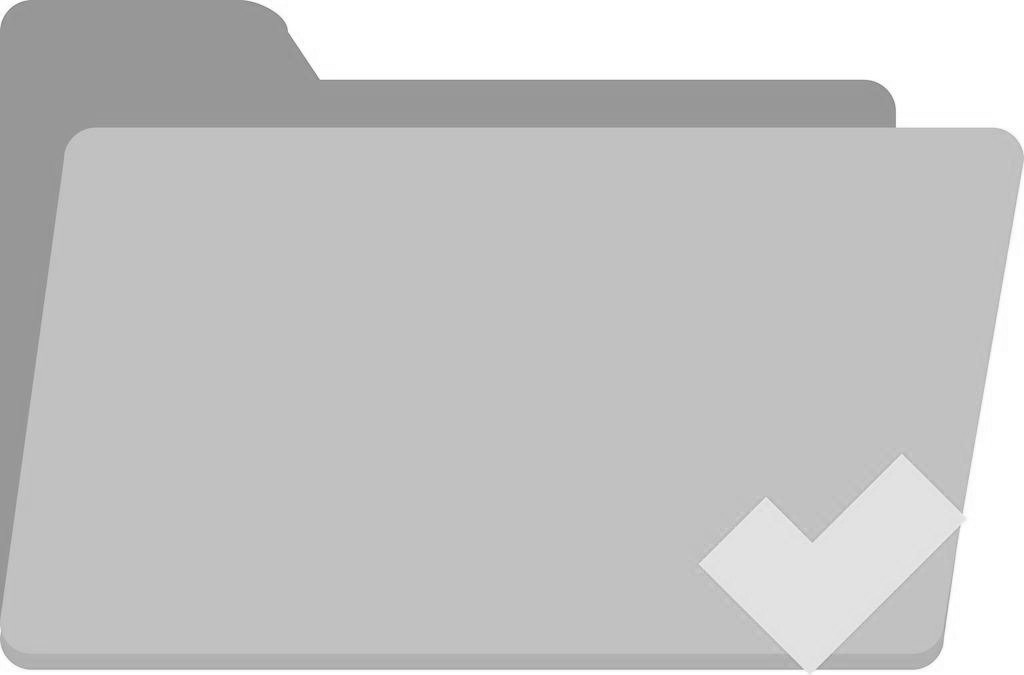 开展城市医联体网格化建设试点，12个盟市的城区医疗集团共划分为46个网格，11个盟市80个旗县医共体共划分127个网格。
分级诊疗试点扩大到12个盟市。
100%
94.7%
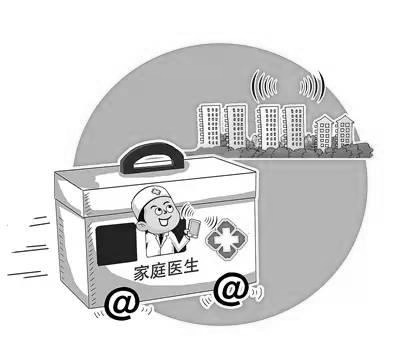 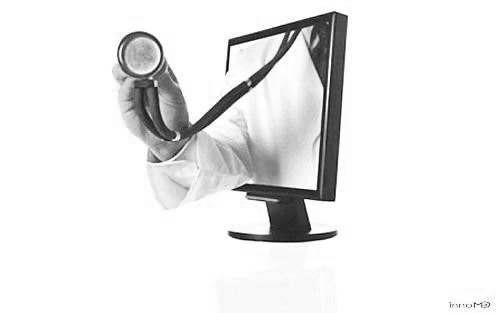 县域内就诊率
94%
95%
截至2020年，全区县域内就诊率达80%以上。
县域医共体
城市医疗集团
专科联盟
远程医疗协作网
1
实现优质医疗资源下沉和区域内资源共享
如：国家试点包头、鄂尔多斯、赤峰
今年将开展绩效考核工作
2
实行县乡村一体化管理，构建三级联动的县域医疗服务体系
11家试点
3
有效补齐薄弱学科短板
如： 胸痛中心、卒中中心
4
覆盖范围进一步扩大，促进基层能力提升
如：自治区人民医院远程医疗中心
分级诊疗体系建设·工作现状
城市医疗集团
县域医共体
形成四种成熟的医联体建设模式
专科联盟
远程医疗
协作网
县医院能力提升
县医院医疗服务能力达标情况
2019年对全国县医院能力评估结果显示，我区总体成绩排名倒数第3。 2020年，对全国2017家县医院开展县医院服务能力评价工作。
优秀：达到90%以上标准
良好：达到80%-90%标准
合格：达到60%-80%标准
不及格：未达到60%标准
按照达到县医院能力基本标准的比例，对县医院能力进行划分
县医院能力提升·下一步
“扶弱”，开展对口帮扶工作
2021年3月
《关于调整三级医院帮扶县级医院关系的函》
下一步，继续开展京蒙对口帮扶工作，自治区近期会与北京市对接相关工作
四
促进合理医疗检查
《关于进一步规范医疗行为促进合理医疗检查的指导意见》（国卫医发〔2020〕29号）
内容：进一步规范医疗行为； 促进资源共享（推进检查结果互认，促进检查资料共享）；加强监管；优化政策环境（完善绩效分配、大型医用设备配置、医疗服务价格改革、医保支付改革、医疗机构运行考核）
促进合理医疗检查·相关政策
2020年12月
2021年4月
《关于开展不合理医疗检查专项治理行动的通知》
将于2021年4月--2022年3月开展为期一年的专项治理行动
范围：各级各类医疗机构
内容：对违反相关法律法规、诊疗技术规范，损害人民群众利益的不合理医疗检查行为进行查处
五
公立医院高质量发展与绩效考核
公立医院高质量发展方向
推动公立医院高质量发展的总体要求
推动公立医院高质量发展，要坚持以人民健康为中心，坚持基本医疗卫生事业公益性，坚持医防融合、平急结合、中西医并重，以健全现代医院管理制度为目标，强化体系创新、技术创新、模式创新和管理创新，加快优质医疗资源扩容和区域均衡布局，为更好提供优质高效医疗卫生服务、防范化解重大疫情和突发公共卫生风险、建设健康中国提供有力支撑。
2021年2月19日，习近平总书记主持召开中央全面深化改革委员会第十八次会议，审议通过了《关于推动公立医院高质量发展的意见》。
推动公立医院高质量发展的重点任务
构建公立医院高质量发展新体系
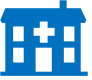 打造国家和省级高水平医院
发挥公立医院在城市医疗集团中的牵头作用
打造国家和省级高水平医院
发挥公立医院在城市医疗集团中的牵头作用
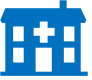 发挥县级医院在县域医共体中的龙头作用
建立健全分级分层分流的重大疫情救治体系
建立健全分级分层分流的重大疫情救治体系
发挥县级医院在县域医共体中的龙头作用
引领公立医院高质量发展新趋势
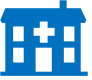 加强临床专科建设
推进医学技术创新
推进医疗服务模式创新
强化信息化支撑作用
推动公立医院高质量发展的重点任务
提升公立医院高质量发展新效能
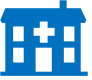 健全运行管理体系
加强全面预算管理
打造国家和省级高水平医院
发挥公立医院在城市医疗集团中的牵头作用
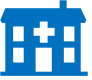 健全绩效评价机制
完善内部控制制度
建立健全分级分层分流的重大疫情救治体系
发挥县级医院在县域医共体中的龙头作用
激活公立医院高质量发展新动力
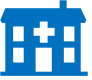 改革人事管理制度
改革薪酬分配制度
健全医务人员培养评价制度
深化医保支付方式改革
深化医疗服务价格改革
推动公立医院高质量发展的重点任务
建设公立医院高质量发展新文化
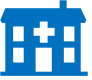 建设特色鲜明的医院文化
强化患者需求导向
打造国家和省级高水平医院
发挥公立医院在城市医疗集团中的牵头作用
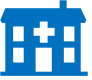 关心关爱医务人员
建立健全分级分层分流的重大疫情救治体系
发挥县级医院在县域医共体中的龙头作用
坚持和加强党对公立医院的全面领导
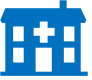 全面执行和落实党委领导下的院长负责制
加强公立医院领导班子和干部人才队伍建设
全面提升公立医院党组织和党员队伍建设质量
落实公立医院党建工作责任
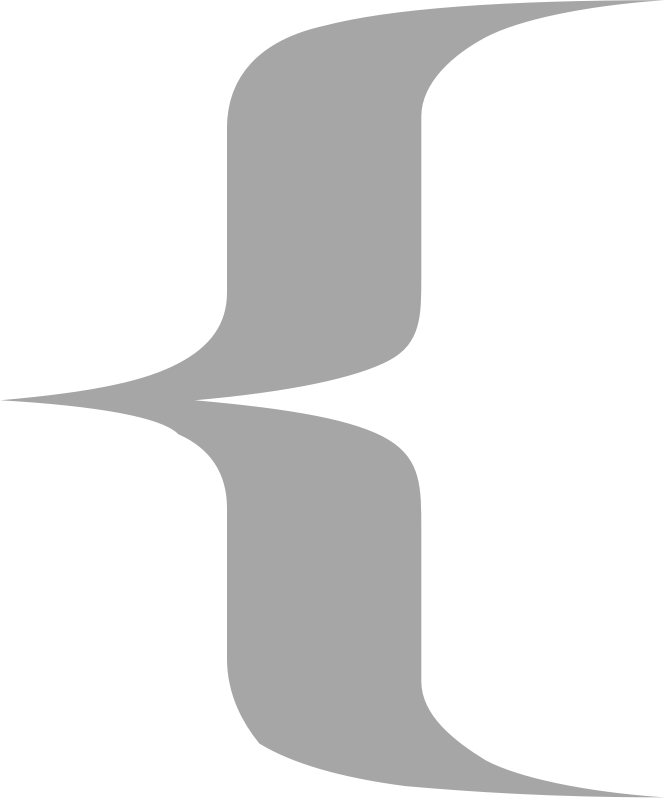 筑高峰
补短板
建高原
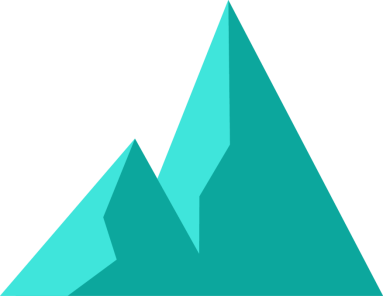 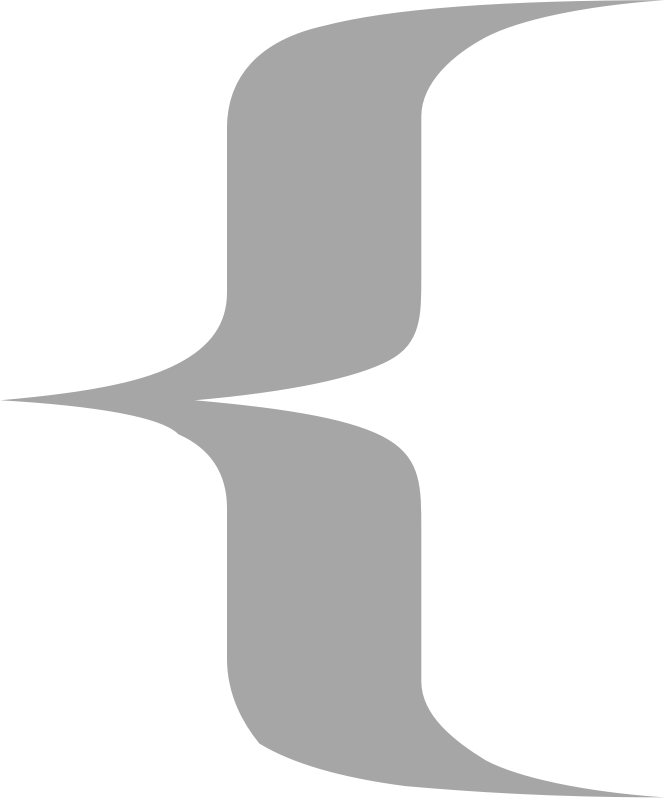 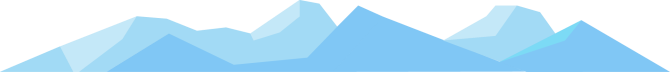 牵头部门：国家发改委
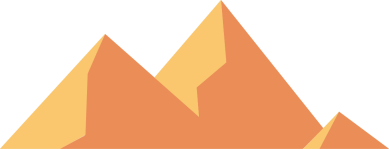 牵头部门：国家卫健委
按照2017年1月设置规划  符合标准  择优设置
国家医学中心
国家区域医疗中心
委省共建
国家区域医疗中心
区域医疗中心试点项目
发改委和我委共同推进
以“双中心”建设推动构建公立医院高质量发展新体系
国家医学中心及国家区域医疗中心的三种形式
国家医学中心和区域医疗中心建设
（一）按照国家医学中心及国家区域医疗中心设置规划
依据覆盖面积和人口分布现状情况，原则上在华北、东北、华东、中南、西南、西北6个区域。
对涉及国家重大战略规划的重点省份给予一定的政策倾斜。
华北区域：北京、天津、 河北、山西、内蒙古
东北区域：辽宁、吉林、黑龙江
华东区域：上 海、江苏、浙江、安徽、福建、江西、山东
中南区域：河南、 湖北、湖南、广东、广西、海南
西南区域：重庆、四川、贵州、 云南、西藏
西北区域：陕西、甘肃、青海、宁夏、新疆
按照综合、肿瘤、心血管、 妇产、儿童、传染病、口腔、精神、呼吸、神经、老年医学等专业类别设置。陆续增加了创伤、重大公共卫生事件、骨科、重症等。
天津、吉林、上海、江苏、福建、湖北、湖南、重庆、
四川、陕西   10个省份
第一批签约省份
第二批签约省份
辽宁、浙江、山东、广东    4个省份
北京  1个省份
剩余未签约省份
国家医学中心和区域医疗中心建设
（二）委省共建国家医学中心及国家区域医疗中心
以国家医学中心为依托，充分发挥国家临床医学研究中心作用，在京、沪等医疗资源富集地区遴选若干优质医疗机构，通过建设分中心、分支机构，促进医师多点执业等多种方式，在患者流出多、医疗资源相对薄弱地区建设区域医疗中心
选择在河北、山西、辽宁、安徽、福建、河南、云南、新疆 8个省区开展试点建设。
重点建设肿瘤科、神经科、心血管科、儿科、呼吸科和创伤科 6 个专科
国家医学中心和区域医疗中心建设
（三）国家发改委牵头建设区域医疗中心试点
主要内容
试点地区
重点病种
1
2
3
公立医院绩效考核
以公立医院绩效考核为抓手推进高质量发展·相关政策
持续完善公立医院绩效考核政策体系
《国务院办公厅关于加强三级公立医院绩效考核工作的意见》（国办发〔2019〕4号）
2019.01
《国务院医改领导小组秘书处关于成立国务院医改领导小组三级公立医院绩效考核工作组的通知》（国医改秘函〔2019〕38号）
2019.04
《关于加强二级公立医院绩效考核工作的通知》(国卫办医函〔2019〕23号)
2019.11
《国务院深化医药卫生体制改革领导小组印发2018年度全国三级公立医院绩效考核国家监测分析结果的通报》（国医改发〔2020〕1号）
2020.01
《国家卫生健康委办公厅关于采集二级和三级公立医院2019年度绩效考核数据有关工作的通知》（国卫办医函〔2020〕438号）
2020.06
《国家卫生健康委办公厅关于启动2020年度二级和三级公立医院绩效考核有关工作的通知》（国卫办医函〔2020〕500号）
2020.06
《国务院深化医药卫生体制改革领导小组印发2019年度全国三级公立医院绩效考核国家监测分析结果的通报》（国医改发〔2021〕1号）
2021.03
以公立医院绩效考核为抓手推进高质量发展
自治区完善公立医院绩效考核政策组织体系
2019.04
《自治区卫生健康委关于成立三级公立医院绩效考核工作领导小组的通知》
内蒙古自治区卫生健康委成立了由自治区卫生健康委党组书记、主任许宏智任组长的三级公立医院绩效考核工作领导小组；
2019.9
《关于加强三级公立医院绩效考核实施方案》
《关于加强二级公立医院绩效考核实施方案》
组建了自治区医改领导小组三级公立医院绩效考核工作组，卫生健康委、财政厅、发改委、教育厅、人社厅、医保局组成
2020.06
2019.06
组建了内蒙古自治区三级公立医院绩效考核专家委员会
委托自治区医院管理研究所制定了《内蒙古自治区三级公立医院绩效考核操作手册》
2019.04
首次实现公立医疗机构病案首页书写规范、疾病分类与代码、手术操作分类与代码及医学名词术语的“四统一”，形成了标准化、结构化的绩效考核大数据，
解决了不同地区、不同医院数据的可比性问题，为科学衡量、客观评价三级公立医院提供了依据。
此次绩效考核运用信息化手段实现数据直接抓取，改变填报数据或现场考核的方式，完善了现代化、信息化的行业监管手段，减轻了医院负担，节省了时间成本和人力成本，确保了考核数据的便捷性、真实性。
公立医院绩效考核·工作成效
成功打造了衡量医院绩效的“一把尺子”
创新了应用现代技术加强医院监管
公立医院绩效考核
从2019年绩效考核情况来看
(1)得分情况。自治区总得分：2019年内蒙古自治区国家三级公立医院绩效考核26项国家监测指标得分662.8（满分1000分），其中医疗质量291分（430，68%），运营效率176分（270，65.2%），持续发展94.8分（180，52.7%），满意度评价101分（120，84.2%）。
（2）排名情况。国家监测指标排名29（2018年自治区排名第27），从得分等级看，32家综合医院中，1家医院获得A等级，3家医院获得B++等级，4家医院获得B+等级，9家医院获得B等级，8家医院获得C++等级，2家医院获得C+等级，2家医院获得C等级。3家无年报组有2家为B等级，1家为C等级
21家其他组别医院中，1家精神类医院、1家其他专科手术组医院、1家无年报组医院共计2家医院获得A等级，13家医院获得B等级，8家医院获得C等级。
公立医院绩效考核
从2019年绩效考核情况来看
自治区三级公立医院绩效考核等级分布-综合医院
公立医院绩效考核
从2019年绩效考核情况来看
自治区三级公立医院绩效考核等级分布-专科医院
公立医院绩效考核
从2019年绩效考核情况来看
自治区三级公立医院绩效国家监测考核得分情况分析
公立医院绩效考核·工作成效
从2019年绩效考核情况来看
1.绩效考核“指挥棒”作用显现
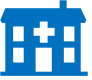 住院病案首页数据质量显著提升
医院电子病历应用水平达到新高度
临床检验可比性进一步增强
合理用药水平稳步提升
医疗服务流程持续优化
2.三级公立医院向高质量发展方向稳步迈进
患者满意度稳定在较高水平
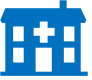 功能定位进一步落实，分级诊疗制度建设取得阶段成效。
医疗技术能力不断增强，医疗质量、安全与效率同步提升
医院管理精细化程度和运营效率持续提升。
人才培养和学科建设继续加强，持续发展机制不断健全。
患者满意度稳定在较高水平。
公立医院绩效考核·发现问题
绩效考核发现的主要问题
公立医院绩效考核·发现问题
绩效考核发现的主要问题
1
住院患者跨省异地就医现象在全国排前列
2
运营效率有待进一步加强
3
紧缺医师的配备有待加强
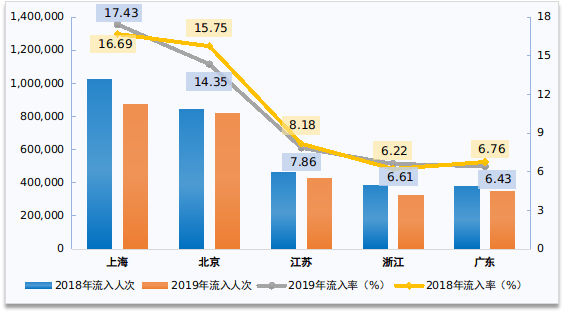 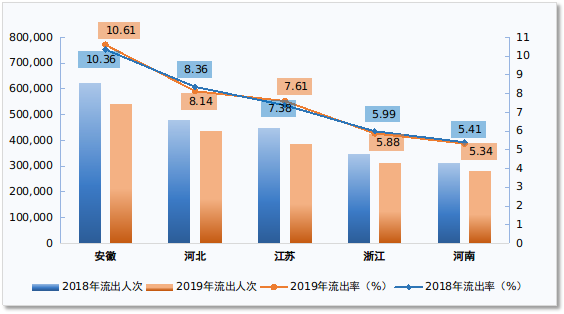 4
内部管理水平有待进一步提高
流入人次最多的5个省
流出人次最多的5个省
谢谢